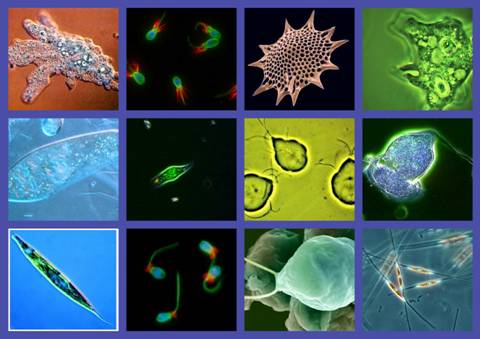 Найпростіші – паразити тварин і людини
Найпростіші – паразити тварин і людини
Найпростіші – паразити тварин і людини
Найпростіші – паразити тварин і людини
Паразитичні Саркомастигофори (Sarcomastigophora)
З усіх корененіжок паразитизм набув певного поширення лише в представників ряду Аmоеbіnа. Паразитичні амеби мають певний цикл розвитку. Особини, що активно живляться й розмножуються, отримали назву трофозоїтів. Після кількох поділів вони перестають живитися та рухатись і переходять до так званої передцистної стадії, яка завершується виділенням на поверхні клітини оболонки й утворенням цисти. У такому вигляді амеби виводяться у навколишнє середовище й заражають нового хазяїна. 
У людини паразитує сім видів амеб, із яких лише один вид (Entamoeba histolytica) може викликати амебну дизентерію. У просвіті кишечнику людини паразитують дрібні амеби, які живляться переважно бактеріями травних вакуоль - так звана форма мінута. Подібний стан можна визначити як паразитоносійство
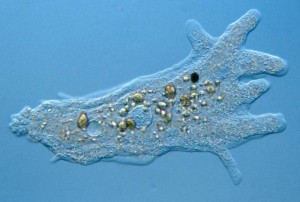 Зараження дезинтерійною амебою відбувається через заражену цистами воду, їжу або побутові предмети. 
Хвора людина, яка виділяє лише вегетативні стадії амеби, у нормі не є джерелом зараження для оточення.
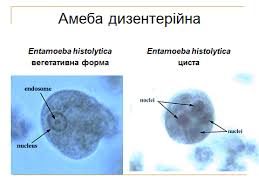 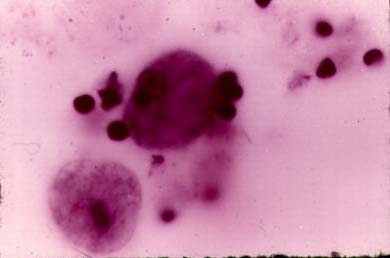 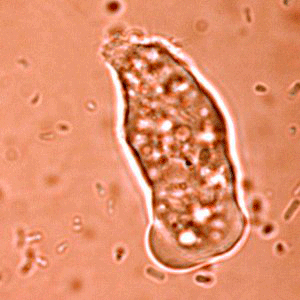 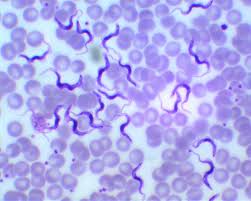 Трипаносоми в крові хворої людини
До складу родини Trypanosomatidae із ряду Кінетопластид входить вісім родів, чотири з яких є паразитами безхребетних, а чотири - паразитами як хребетних, так і безхребетних тварин. Найбільше медико-ветеринарне значення мають паразити, які належать до родів Leіschmania (лейшманії) та Trypanosoma (трипаносоми).
Розвиток вищих трипаносом (Trypanosoma vivax, Т. bгисеі, Т. evansi) передбачає зміну принаймні двох форм: трипомастигінної і епімастигінної.
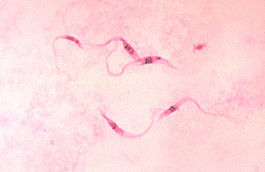 Лейшманії мають широке коло хазяїв (риби, рептилії, ссавці), враховуючи й людину, у якої вони викликають захворювання під назвою лейшманіоз. Переносниками лейшманій є москіти з роду Phlebotomus та близькі до них представники двокрилих комах. Лейшманіози людини представлені двома типами захворювань - шкірний та вісцеральний лейшманіози. Шкірний лейшманіоз – хвороба Боровського, східна або пендинська виразка, збудником якої є Leischmania tropica, L. major та інші види.
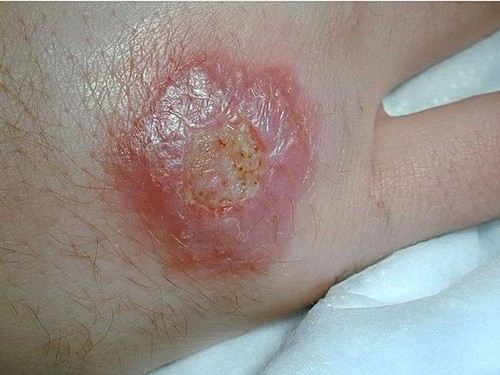 шкірний лейшманіоз
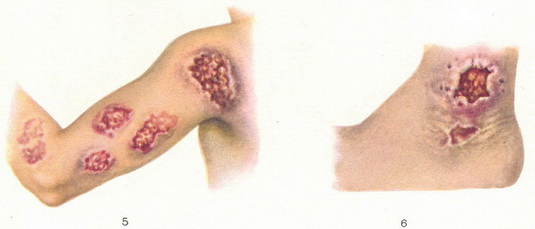 вісцеральний лейшманіози
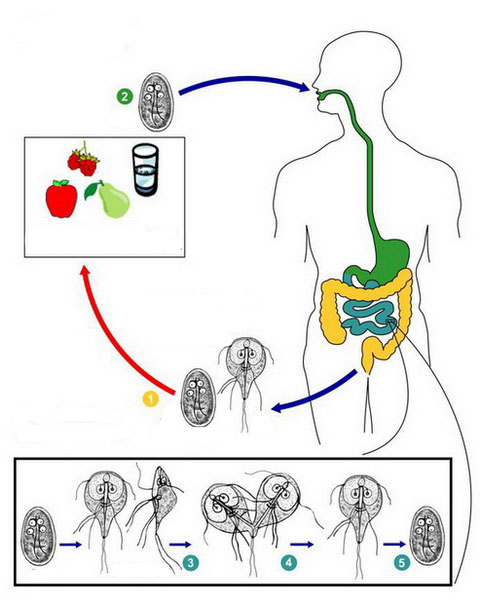 Життєвий цикл лямблій:
доросла стадія;
яйце;
3-5 нестатеве розмноження лямблій
Досить поширеним паразитом людини є лямблія (Lamblia intestinalis), яка належить до ряду Дипломонадні і паразитує у верхньому відділі тонкого кишечника. Цей паразит має вегетативну та цистну форми. Лямблії дуже поширені, у більшості випадків вони викликають у людини безсимптомне носійство, але інколи можуть порушу­вати функції кишечника, викликаючи лямбліоз.
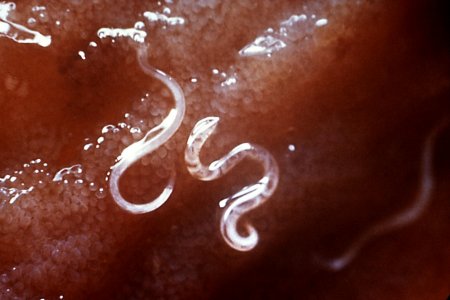 Паразитичні Апікомплексні (Apicomplexa)
Апікомплексні є цілісною, єдиною за своїм походженням групою найпростіших тварин. 
Еволюція життєвого циклу апікомплексних здійснюється за трьома основними напрямками:
- вторинне скорочення життєвого циклу;
- вторинне ускладнення життєвого циклу;
- зміна співвідношення ендогенної та екзогенної частин циклу.
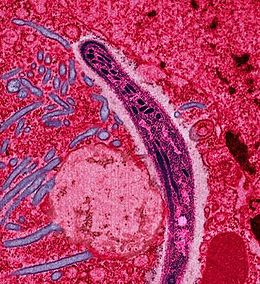 Представники ряду Coccidiida є збудниками важких захворювань як людини, так і свійських тварин
. Найбільш важливою в практичному плані є родина Eimeriidae, яка нараховує близько 800 видів паразитів переважно хребетних тварин. 
Хвороби, що викликаються представниками р. Еітеrіа і Isospora, мають спільну назву - кокцидіози (рис. 9.10).
Єдиним представником кокцидій, що паразитуєв в організмі людини є Eimeria hominis. Паразитують кокцидії в кишечнику людини викликаючи кишкові розлади з ознаками ентероколіту. Розпізнавання хвороби проводиться шляхом виявлення ооцист у фекаліях.
Більш відомим паразитом людини серед кокцидій є токсоплазма. Спорозоїти Т. gondii, що потрапили до організму проміжного хазяїна (людина, гризуни тощо), потім не повертаються до ки­шечника, а залишаються внутрішньоклітинними паразитами різних органів. Людина заражається від тварин переважно аліментарним шляхом, вживаючи їжу тваринного походження.
Родина Plasmodiidae представлена єдиним родом Plasmodium, представники якого паразитують у плазунів, птахів та ссавців (у людини спостерігається паразитування чотирьох видів, а хвороба яку вони викликають, має спільну назву - малярія). Основними збудниками малярії в людини є Plasmodium vivax, P. malariae, P. ovale i P. falciparum. Життєвий цикл цих паразитів складається з трьох основних етапів (рис. 5.1):
екзоеритроцитарна шизогонія — безстатеве розмноження в клітинах внутрішніх органів;
ендоеритроцитарна шизогонія - розмноження в еритроцитах хребетних хазяїв;
статеве розмноження в переноснику (комарі роду Anopheles).
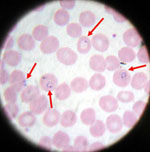 Малярійні плазмодії у крові хворого.
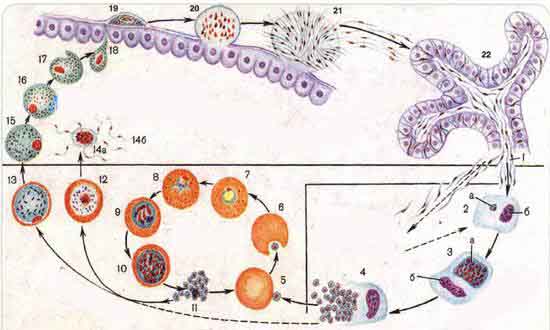 Життєвий цикл малярійного плазмодія (Plasmodium vivax)
Занесення спорозоїтів в організм людини; 2. Розвиток трофозоїтів; 
3. утворення мерозоїтів у клітинах печінки; 4. Вихід мерозоїтів;
5-10. Шизогонія у еритроцитах; 11. Утворення мамонта; 12, 13. Гамети;        
14-18. Утворення оокінети; 19-21. Утворення спороцисти і спорозоїтів у слинних залозах малярійного комара. 22. Спорозоїти у слинних залозах комара.
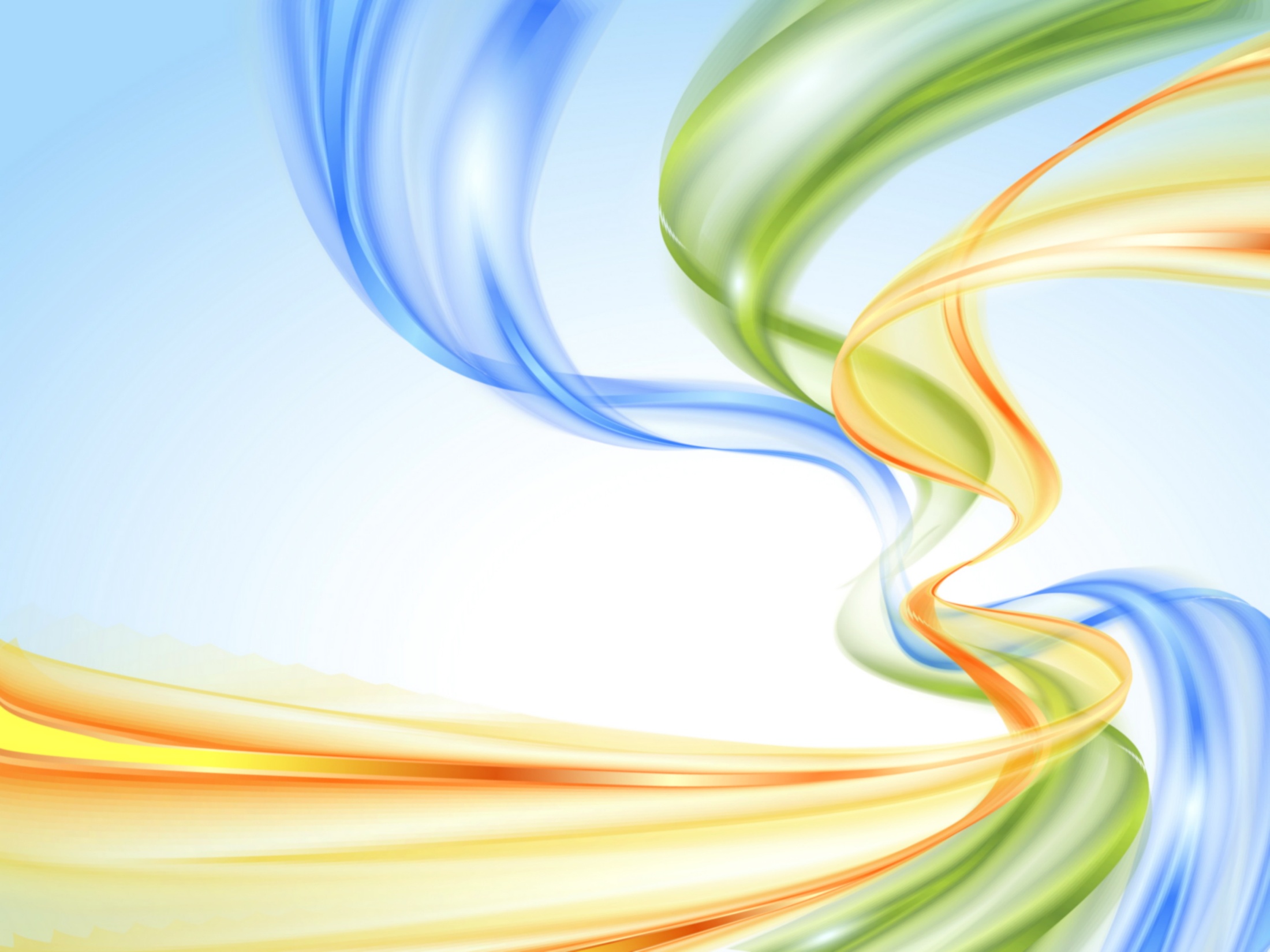 Дякую за увагу!